Духовная жизнь серебряного века
учитель истории и обществознания 
МАОУ СОШ №31 г. Тамбова 
Аванесова Лариса Владимировна
наука
Значительные открытия в теории и практике самолётостроения сделал Н. Е. Жуковский. Его учеником и соратником был выдающийся механик и математик С. А. Чаплыгин.
Физик П. Н. Лебедев впервые в мире установил общие закономерности, присущие волновым процессам различной природы. Он создал первую в России физическую школу.
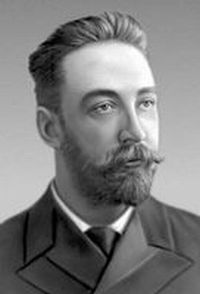 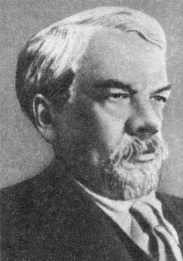 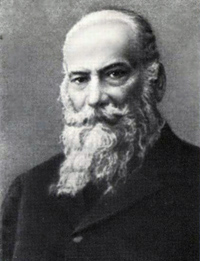 наука
У истоков космонавтики стоял учитель калужской гимназии К. Э. Циолковский. В 1903 г. Он опубликовал ряд блестящих трудов, обосновавших возможность космических полётов.
Выдающийся русский учёный В. И. Вернадский получил мировую известность энциклопедическими трудами, послужившими основой для новых научных направлений в геохимии, биохимии, радиологии. Его учения о биосфере и ноосфере заложили основу современной экологии.
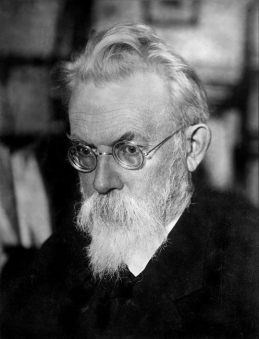 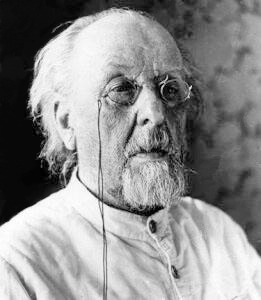 наука
Русский физиолог И. П. Павлов создал учение о высшей нервной деятельности, об условных рефлексах.
В 1908 г. Нобелевскую премию получил И. И. Мечников за труды по иммунологии и инфекционным заболеваниям.
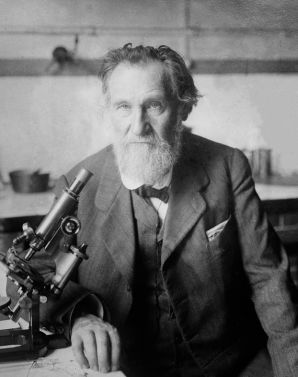 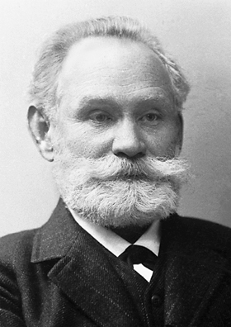 литература
И. А. Бунин
«Деревня»
«Суходол»
Цикл «крестьянских» рассказов
А. А. Блок
«На поле Куликовом»
«Родина»
А. Белый
«Серебряный голубь»
«Петербург»
Л. Н. Толстой
«Живой труп»
«Отец Сергий»
«После бала»
А. И. Куприн
«Поединок»
М. Горький
«Враги»
«Мать»
А. П. Чехов
Пьесы «Три сестры» и «Вишнёвый сад»
литература
Футуристические сборники: 
«Пощёчина общественному вкусу»
«Дохлая Луна»
«Рыкающий Парнас»
Группа «Гилея»: 
В. В. Хлебников
Д. Д. Бурлюк
А. Е. Кручёных
В. В. Маяковский
В. В. Каменский 
И. В. Северянин
живопись
И. Е. Репин
«Заседание Государственного совета»
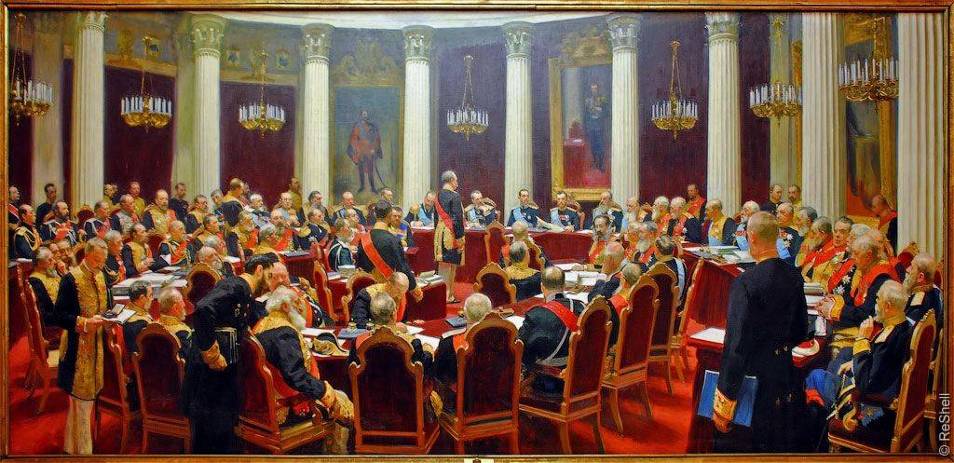 живопись
В. И. суриков
«утро стрелецкой казни»
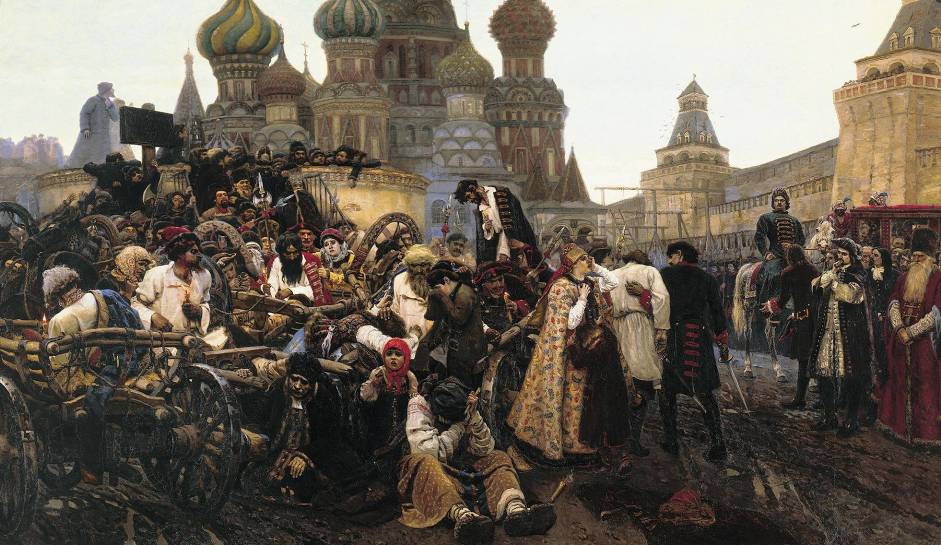 живопись
М. в. Нестеров
«Видение отроку Варфоломею»
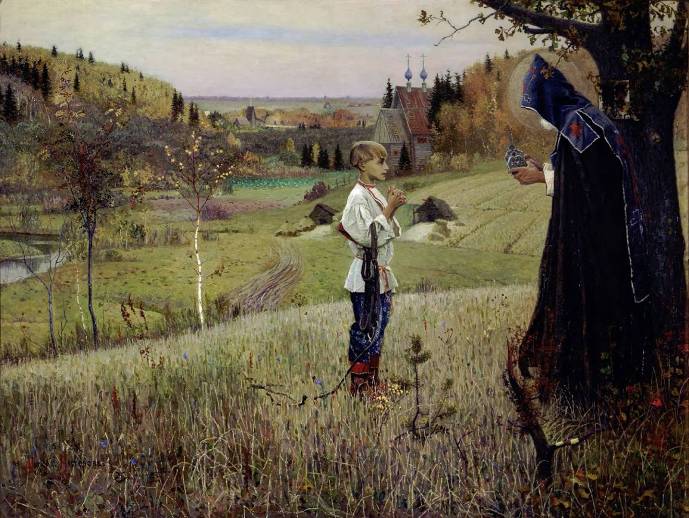 живопись
А. н. бенуа
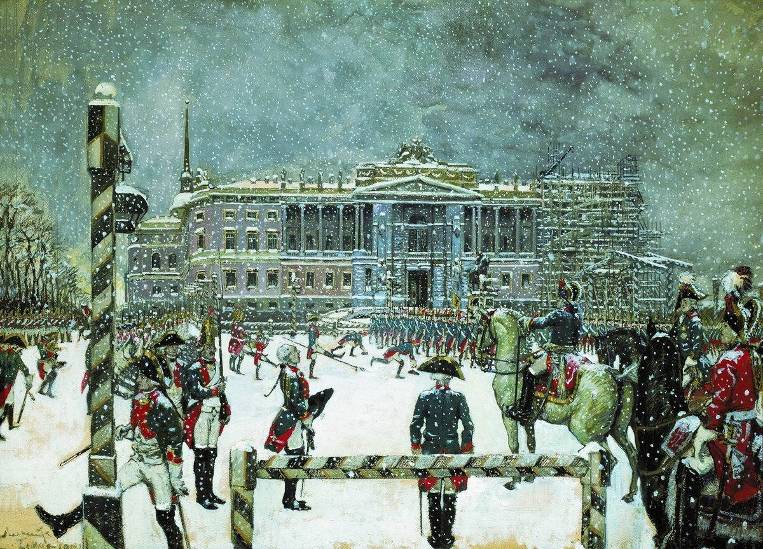 живопись
Н. к. рерих
«Заморские гости»
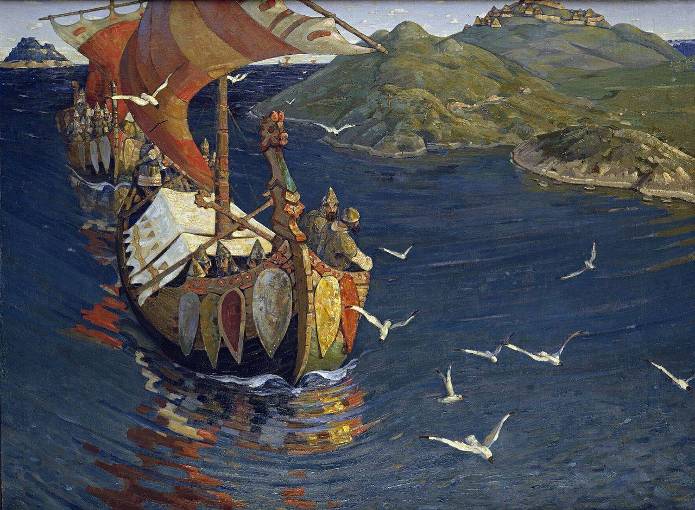 живопись
М. а. врубель
«царевна-лебедь»
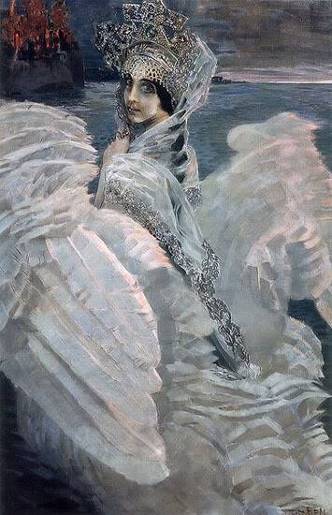 Скульптура. архитектура
Ф. о. шехтель
Особняк З. Г. Морозовой
Особняк Рябушинского
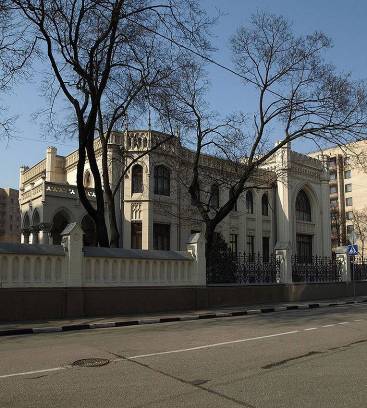 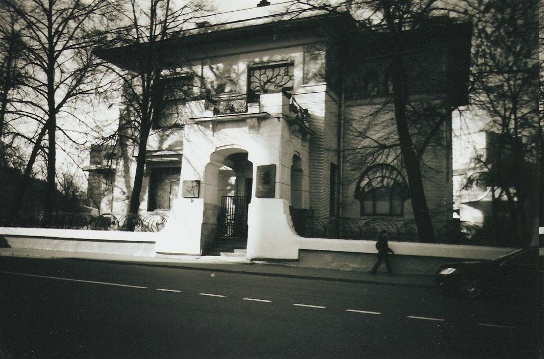 Скульптура. архитектура
В. Ф. валькотт
Гостиница «метрополь»
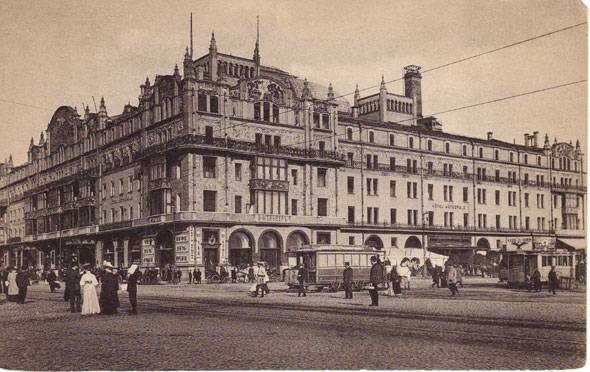 Музыка, балет, театр, кинематограф
Русская вокальная школа была представлена именами выдающихся певцов:
Ф. И. Шаляпина
А. В. Неждановой
Л. В. Собинова
И. В. Ершова
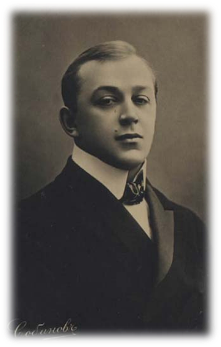 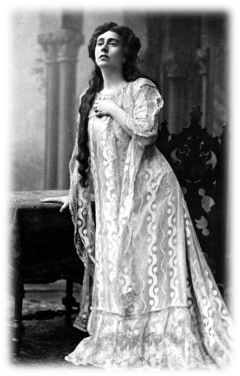 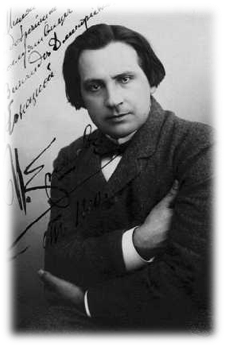 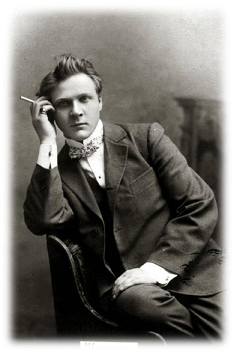 Музыка, балет, театр, кинематограф
Русская балетная школа дала миру плеяду блестящих артистов:
А. Т. Павлову
Т. П. Карсавину
В. Ф. Нижинского
 и других
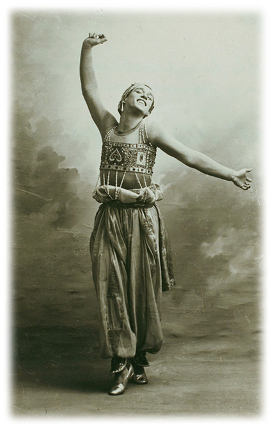 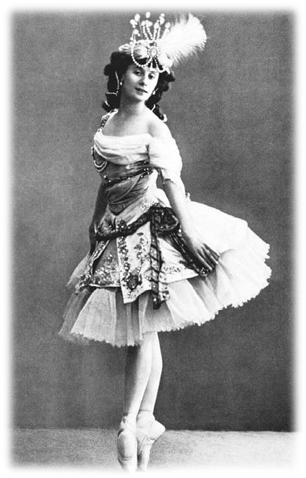 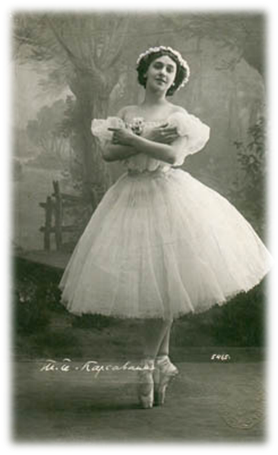 Спасибо за внимание!